Luyện từ và câu 4
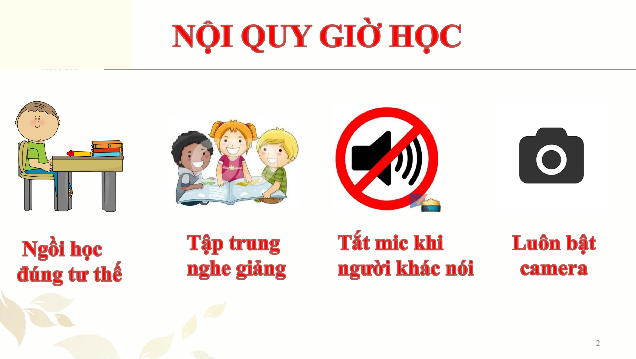 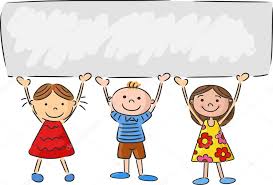 Khởi động
Nêu tác dụng của câu hỏi? Cho ví dụ.
Câu hỏi (còn gọi là câu nghi vấn) dùng để hỏi về những điều chưa biết. Phần lớn câu hỏi là để hỏi người khác, nhưng cũng có những câu hỏi để tự hỏi mình.
Ví dụ: Vì sao bạn không làm bài ?
Em nhận biết câu hỏi nhờ những dấu 
hiệu nào?Cho ví dụ.
Câu hỏi thường có các từ nghi vấn (ai, cái gì, sao, không…). Khi viết, cuối câu hỏi có dấu chấm hỏi(?).
Ví dụ: Ai là lớp trưởng lớp 4A2 ?
Cho ví dụ về một câu hỏi em dùng để tự hỏi mình.
Ví dụ: Vì sao mình không giải được bài tập này nhỉ?
Luyện tập về câu hỏi
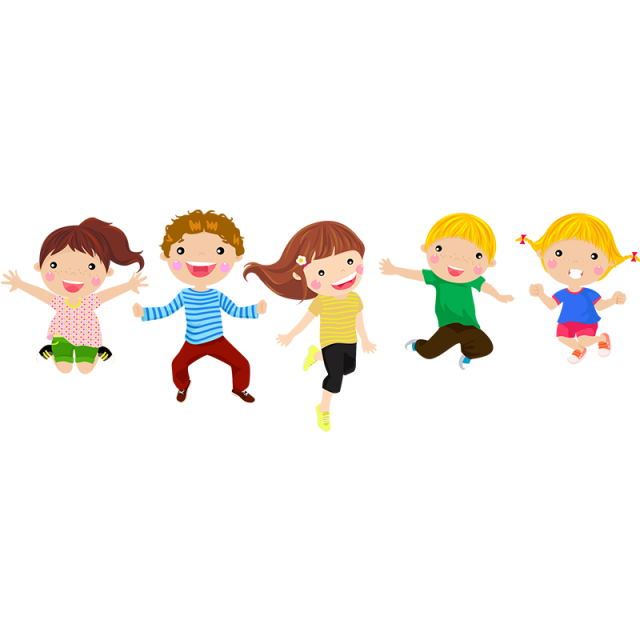 Yêu cầu cần đạt
Biết một số từ nghi vấn và đặt câu với các từ nghi vấn ấy.
Biết đặt câu hỏi với các từ nghi vấn đúng, giàu hình ảnh, sáng tạo.
1
2
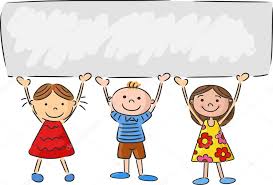 Luyện tập - thực hành
Bài 1. Đặt câu hỏi cho các bộ phận câu được in đậm dưới đây:
a) Hăng hái nhất và khoẻ nhất là bác cần trục.
b) Trước giờ học, chúng em thường rủ nhau ôn bài cũ.
c) Bến cảng lúc nào cũng đông vui.
d) Bọn trẻ xóm em hay thả diều ngoài chân đê.
a) Hăng hái nhất và khoẻ nhất là bác cần trục.
Hăng hái nhất và khỏe nhất là ai ?
 Ai hăng hái nhất và khoẻ nhất?
b) Trước giờ học, chúng em thường rủ nhau ôn bài cũ.
- Trước giờ học, chúng em thường làm gì ?
- Chúng em thường làm gì trước giờ học?
c) Bến cảng lúc nào cũng đông vui.
- Bến cảng như thế nào ?
d) Bọn trẻ xóm em hay thả diều ngoài chân đê.
- Bọn trẻ xóm em hay thả diều ở đâu ?
Bài 1 em đã đạt được mục tiêu gì?

Biết một số từ nghi vấn và đặt câu với các từ nghi vấn ấy.
Biết đặt câu hỏi với các từ nghi vấn đúng, giàu hình ảnh, sáng tạo.
1
2
Bài 2. Đặt câu hỏi với mỗi từ sau: ai, cái gì, làm gì, thế nào, vì sao, bao giờ, ở đâu.
+ Ai học giỏi nhất lớp mình?
+ Cái gì ở trong cặp cậu thế?
+ Ở nhà cậu hay làm gì?
+Khi nhỏ, chữ viết của Cao Bá Quát như thế nào?
+ Vì sao bạn Minh lại khóc?
+ Bao giờ lớp mình đi tham quan?
+ Hè này, nhà bạn đi nghỉ mát ở đâu?
Bài 2 em đã đạt được mục tiêu gì?

Biết một số từ nghi vấn và đặt câu với các từ nghi vấn ấy.
Biết đặt câu hỏi với các từ nghi vấn đúng, giàu hình ảnh, sáng tạo.
1
2

Bài 3. Tìm từ nghi vấn trong những câu hỏi dưới đây:
Có phải
không
a) Có phải chú bé Đất trở thành chú Đất Nung không?
b) Chú bé Đất trở thành chú Đất Nung, phải không?
c) Chú bé Đất trở thành chú Đất Nung à?
phải không
à
Bài 3 em đã đạt được mục tiêu gì?

Biết một số từ nghi vấn và đặt câu với các từ nghi vấn ấy.
Biết đặt câu hỏi với các từ nghi vấn đúng, giàu hình ảnh, sáng tạo.
1
2
Bài 4. Với mỗi từ hoặc cặp từ nghi vấn vừa tìm được, đặt một câu hỏi:
a) Có phải ...... không?
b) ....., phải không?
c) .......à?
a. Có phải cậu học lớp 4A1 không?
Ví dụ:
b. Cậu muốn chơi với chúng tớ, phải không ?
c. Bạn thích chơi bóng đá à?
Bài 4 em đã đạt được mục tiêu gì?

Biết một số từ nghi vấn và đặt câu với các từ nghi vấn ấy.
Biết đặt câu hỏi với các từ nghi vấn đúng, giàu hình ảnh, sáng tạo.
1
2

Bài 5. Trong các câu dưới đây, câu nào không phải là câu hỏi và không được dùng dấu chấm hỏi ?
a) Bạn có thích chơi diều không?                             
b) Tôi không biết bạn có thích chơi diều không?
c) Hãy cho biết bạn thích trò chơi nào nhất ?
d) Ai dạy bạn làm đèn ông sao đấy?
e) Thử xem ai khéo tay hơn nào?





b) Tôi không biết bạn có thích chơi diều không.
                       (nêu ý kiến của người nói)
Vì sao các câu b, c, e không là câu hỏi và không được dùng dấu chấm hỏi?
c) Hãy cho biết bạn thích trò chơi nào nhất.
                       (nêu ý kiến đề nghị)
e) Thử xem ai khéo tay hơn nào.
                          (nêu ý kiến đề nghị)
Bài 5 em đã đạt được mục tiêu gì?

Biết một số từ nghi vấn và đặt câu với các từ nghi vấn ấy.
Biết đặt câu hỏi với các từ nghi vấn đúng, giàu hình ảnh, sáng tạo.
1
2
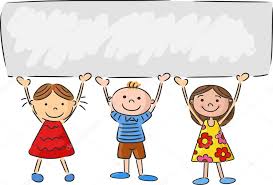 Vận dụng
Về nhà em cần:
Ôn tập kiến thức bài học.
Chuẩn bị bài sau: 
Dùng câu hỏi vào mục đích khác
Qua bài học hôm nay, em nắm được kiến thức gì?
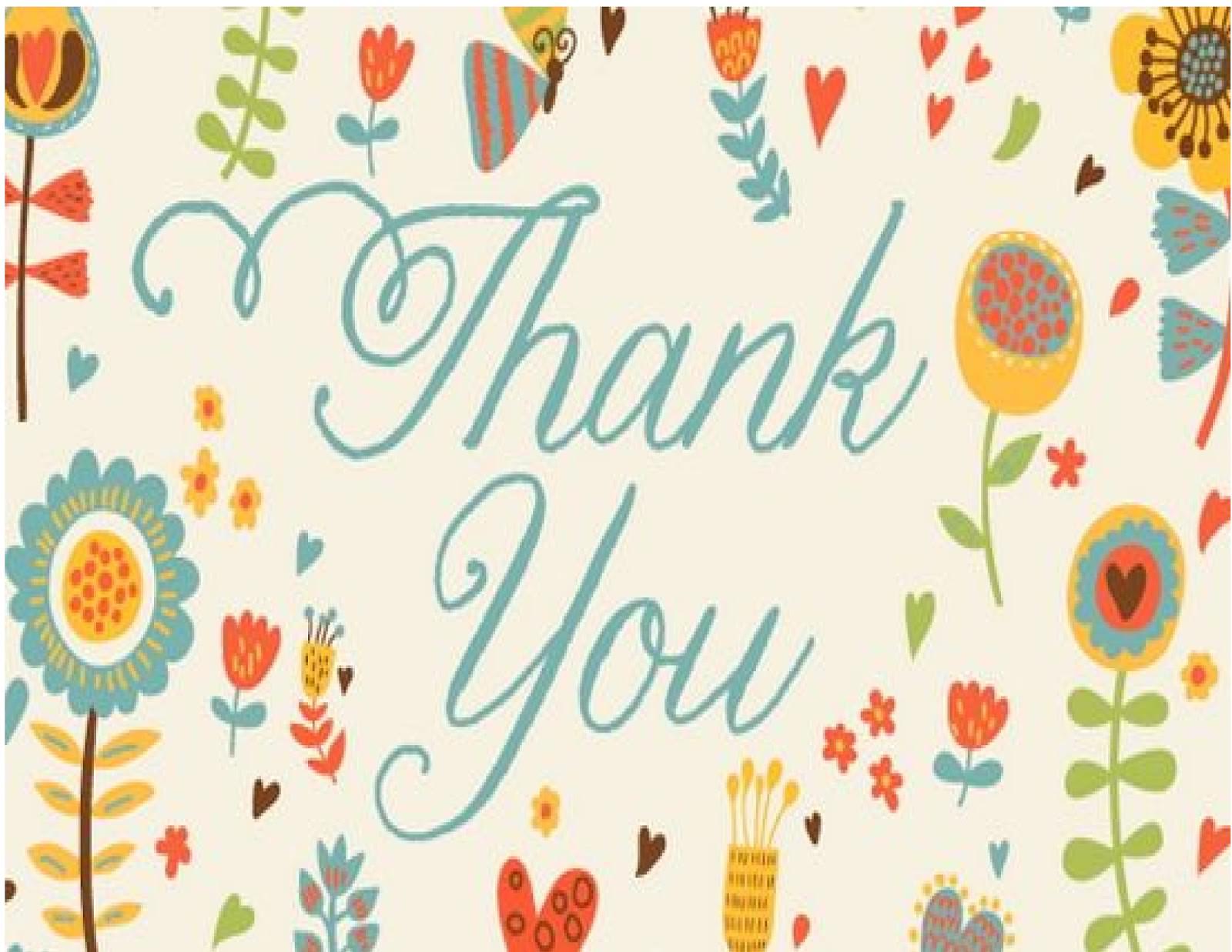